Patentable Subject Matter in Korea
(Focus on Computer-Implemented Inventions)
September 27, 2018
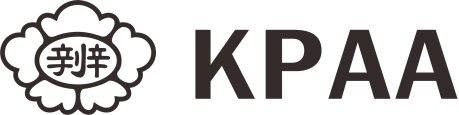 Statutory subject matter
Article 2(1) of the Korean Patent Act ("KPA") defines an invention as "a high level creation of a technical idea utilizing the laws of nature

Insofar as an invention is defined as an idea utilizing the laws of nature, processes, such as mentally performing arithmetic calculations, the displaying of goods, and the like, are considered as non-patentable subject matter

Article 32 of the KPA stipulates that a patent would not be granted for inventions likely to contravene public order or morality or injure public health
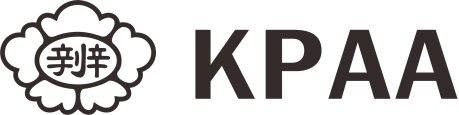 Overview of Patentable subject matter (Product)
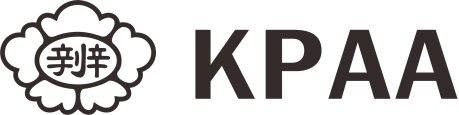 Overview of Patentable subject matter (Process or Method)
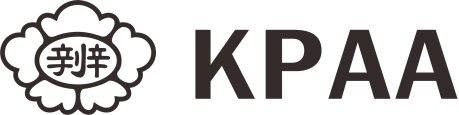 Overview of Patentable subject matter (Computer-Implemented Inventions)
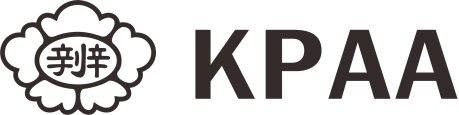 KIPO Guidelines on Computer-Implemented Inventions
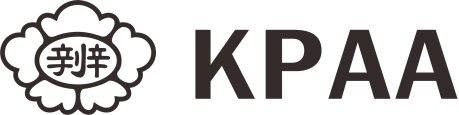 Statutory Subject Matter
Article 2 of the Korean Patent Act
Defines an invention as: A highly advanced creation of a technical idea utilizing the laws of nature
KIPO Examination Guidelines for Computer-Related Inventions
The followings are deemed to be a creation of technical ideas utilizing the law of nature under Article 2:
Processing information through the cooperation between software and hardware OR
Controlling a device or information processing based on physical or technical properties
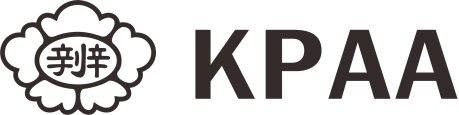 Subject Matter 1
Information processing should be concretely realized by utilizing hardware in connection with software to achieve a specific purpose
Claims should describe involvement of computers or other concrete means (hardware) and their interaction with software
Include hardware-type limitations (e.g., memory, server, database, means for doing some specific function) that account for computer processing
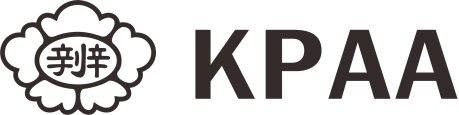 Example: Method for Servicing Customer Credit Points
Claim 1
A service method for awarding points based on a purchase amount from an Internet store, the method comprising the steps of:
notifying an amount of points to be donated and a name of a point recipient via the Internet; 
obtaining a phone number of the point recipient based on the recipient's name stored in a means for storing a customer list; 
adding the points to be received to points already received by the recipient stored in the means for storing the customer list; and
notifying the points to the recipient via the Internet
KIPO Guidelines: Not Patentable
Claim 1 includes concrete means (Internet, a customer list, email, etc.) and interaction among them
But, Claim 1 does not indicate what specific components perform the claimed step.  It could also read on "human operations" (as opposed to "software processing") which is prohibited subject matter
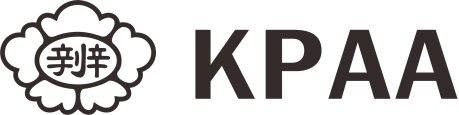 Example: Method for Servicing Customer Credit Points
Claim 2
A service method for awarding points based on a purchase amount from an  Internet store, the method comprising the steps of:
receiving, at a server, a point amount to be donated and a name of a point recipient through an Internet; 
obtaining, at the server, an e-mail address of the point recipient based on the recipient's name stored in a means for storing a customer list; 
adding, at the server, the points to be received to points already received by the recipient stored in the means for storing the customer list; and
notifying, at the server, the points to the recipient by e-mail.
KIPO Guidelines: Patentable
Unlike  Claim 1, Claim 2 clearly recites that each step is performed by a server  Claim 2 processes information through a computer hardware
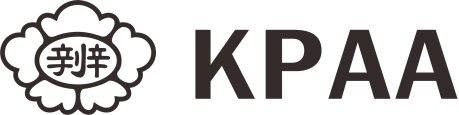 Subject Matter 2
A claim is patentable if it provides for the performance of specific procedures for
controlling a device (e.g., hard disk, server) or 
processing information based on physical or technical properties (e.g., engine speed, rolling temperature)
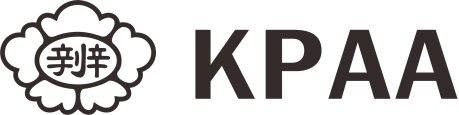 Example: Method for controlling engine fuel injection
Claim 1
A method for controlling a fuel injection amount in an automobile engine by a computer having stored a program, comprising: 
	a process for detecting  a revolutions per minute (RPM) of the engine;
	a process for detecting a change in the RPM of the engine;
	a process for determining the fuel injection amount based on the RPM of the engine and the change in the RPM of the engine;
KIPO Guidelines: Patentable
Claim 1 is patentable because it performs specific procedures to control a device (i.e., engine) and also to process the value of an RPM, which is based on the physical property of the engine
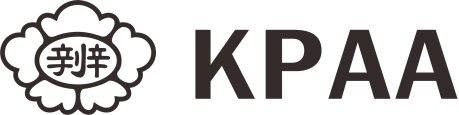 Claim Categories for Software Invention
Apparatus (Device)
Process (Method) 
Computer-readable [storage] medium (e.g., a floppy disk, a compact disc)
Computer program stored on a medium
New category of patentable subject matter under the revised Guidelines(for applications whose effective filing date is on or after July 1, 2014)
KIPO Guidelines
A computer program product, program output, program signal: Not allowable because the category of the invention is unclear between process and product
A "computer program that is not stored on a medium" is NOT allowed because it is the same as claiming a computer program per se
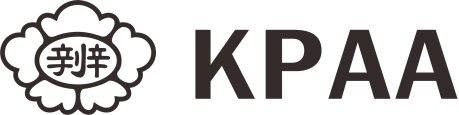 Exemplary Claim Formats for Software Inventions (1)
Method
A method for …, comprising the steps of ~
Apparatus
An apparatus for …, comprising: means for ~
Medium having a computer program or data structure stored therein
A computer readable recording medium for recording a program that causes a computer to execute  Step A, Step B, etc. 
A computer readable recording medium for recording a program for making a computer to serve as Means A, Means B, etc.
A computer readable recording medium for recording a program for implementing in a computer Function A, Function B, etc.
A computer readable recording medium for recording data comprising:structures for ~
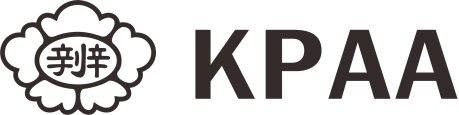 Exemplary Claim Formats for Software Inventions (2)
Computer program stored on a medium
A computer program stored on a medium for executing in cooperation with hardware:  Step A, Step B, Step C, etc.
This claim format is allowed for applications whose effective filing date is on or after July 1, 2014
Any subject matter deemed to be equivalent to "computer program" (e.g., "software application") will also be acceptable
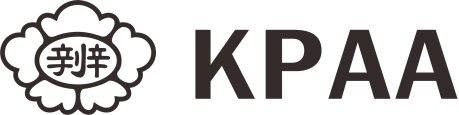 Other comments
In recent years, there has been substantial interest in changing existing law and practice in order to expand the protection for computer program inventions in Korea

In 2014, an amendment bill to the Patent Act was submitted to the National Assembly, which attempted to broaden the scope of protection for computer-related inventions (e.g., by opening up the possibility of patentees bringing infringement claims against online sellers of an allegedly infringing computer program, something which would not be subject to infringement liability under the guidelines)

The National Assembly seemed to recognize that the proposed amendments could have profound effects on the software industry and thus rejected them for the time being
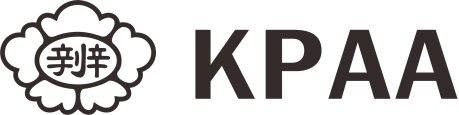 Thank You
Korea Patent Attorneys Association 
(KPAA)
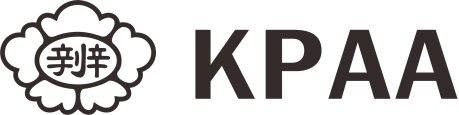